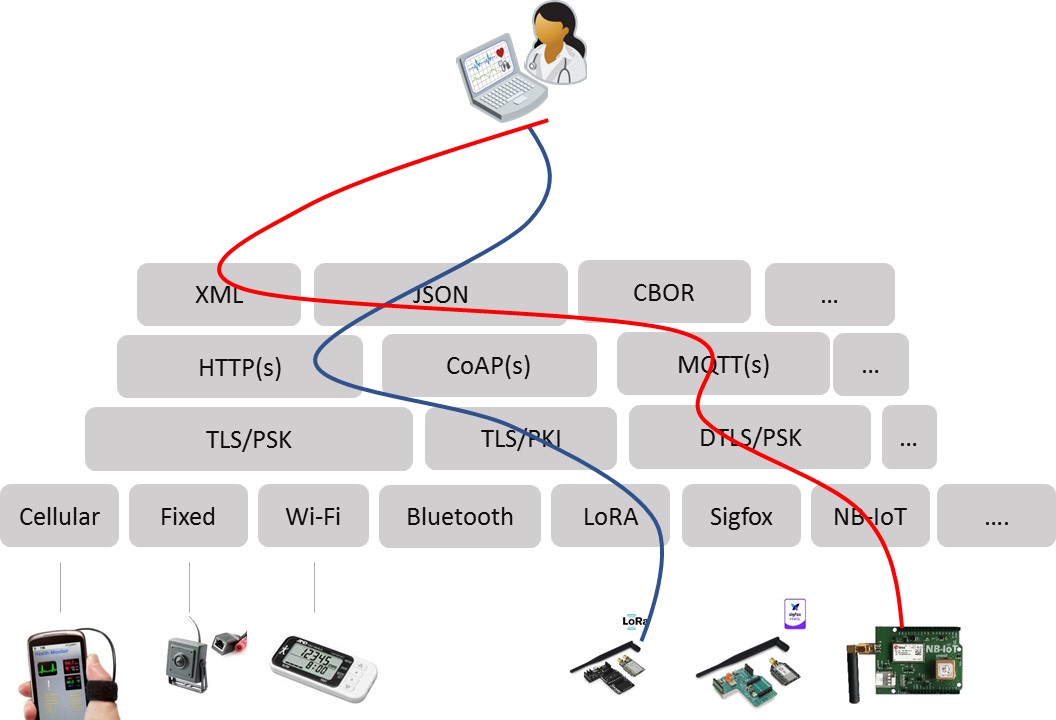 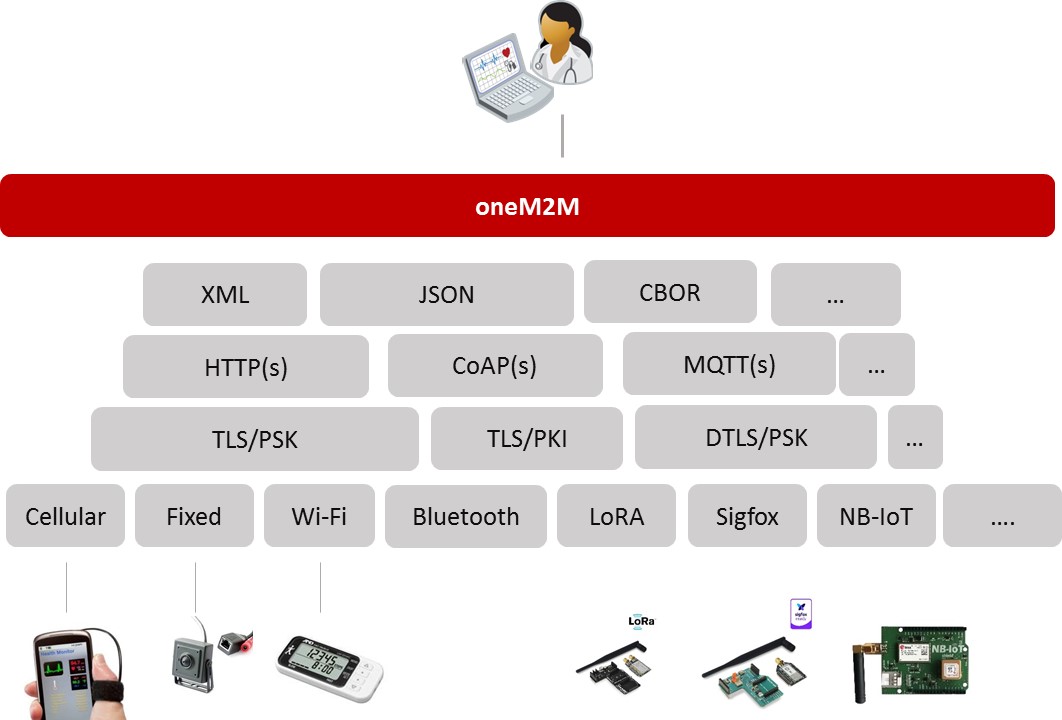 By implementing oneM2M CSL, at the device and the infrastructure side, the developer only uses the globally specified oneM2M APIs to push data from the device into the cloud.
Today a developer is exposed to many different technology choices to build an LPWA connection. This leads to complexity and hampers interoperability.
20-Sep-2017
3rd oneM2M Industry Day hosted by TSDSI
1